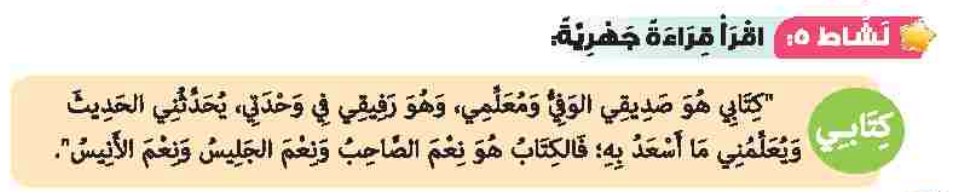 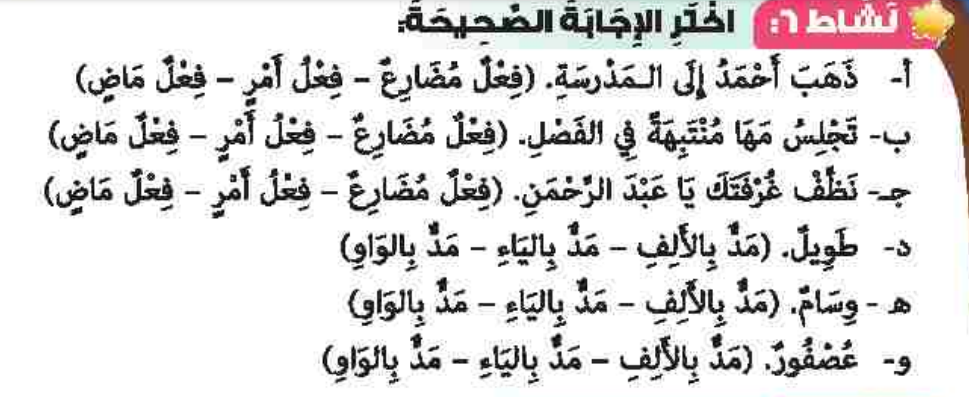 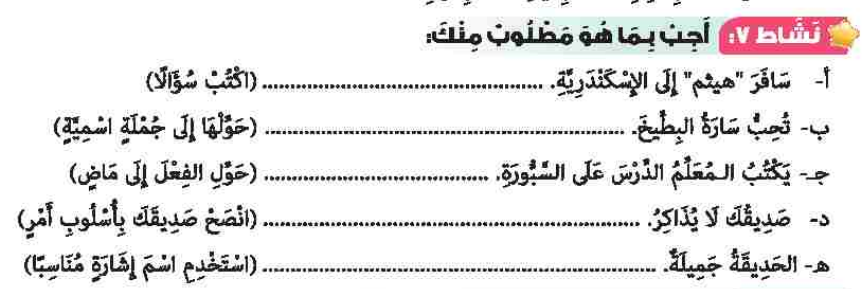 أين سافر هيثم؟
سارة تحب البطيخ.
كَتَبَ
يا صديقي ، ذاكردروسك.
هذه حديقة جميلة.
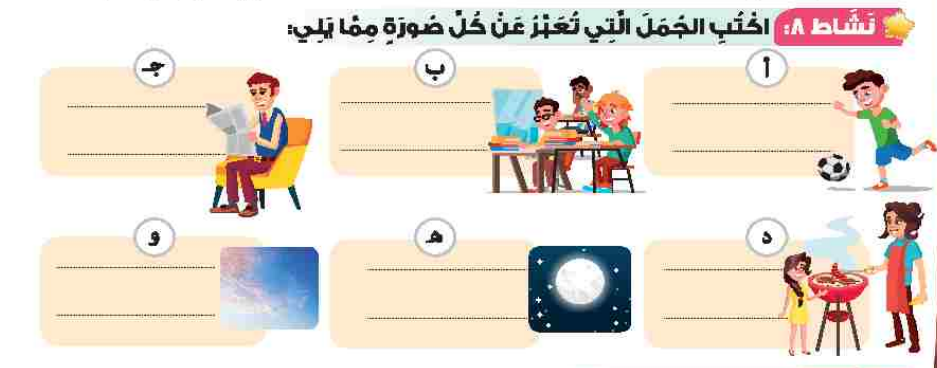 أبي يقرأ الجريدة.
يجيب الطالب على السؤال.
الولد يلعب بالكرة.
تعد أمي الطعام.
القمر يُنير
 ليلًا.